Просто о Параканое
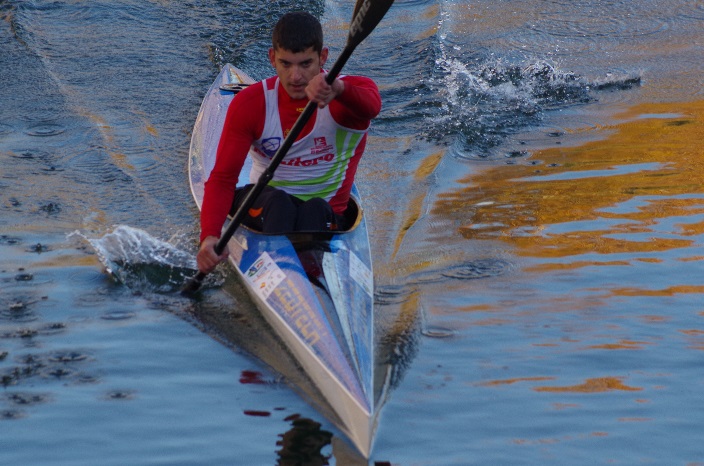 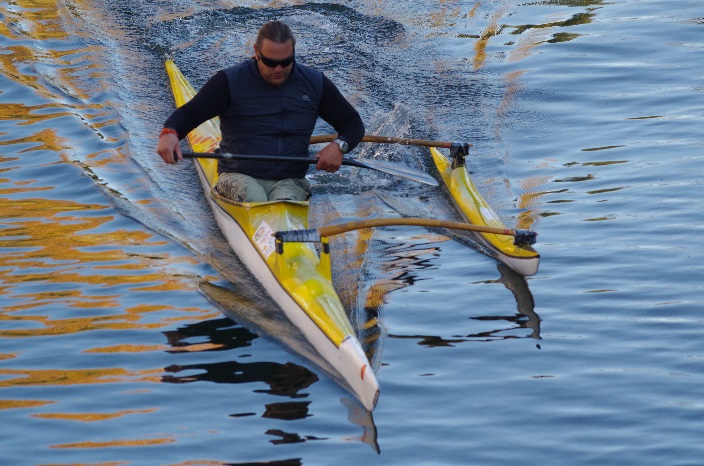 Место проведения
Лодки
Весло
Приспособления
Как начать
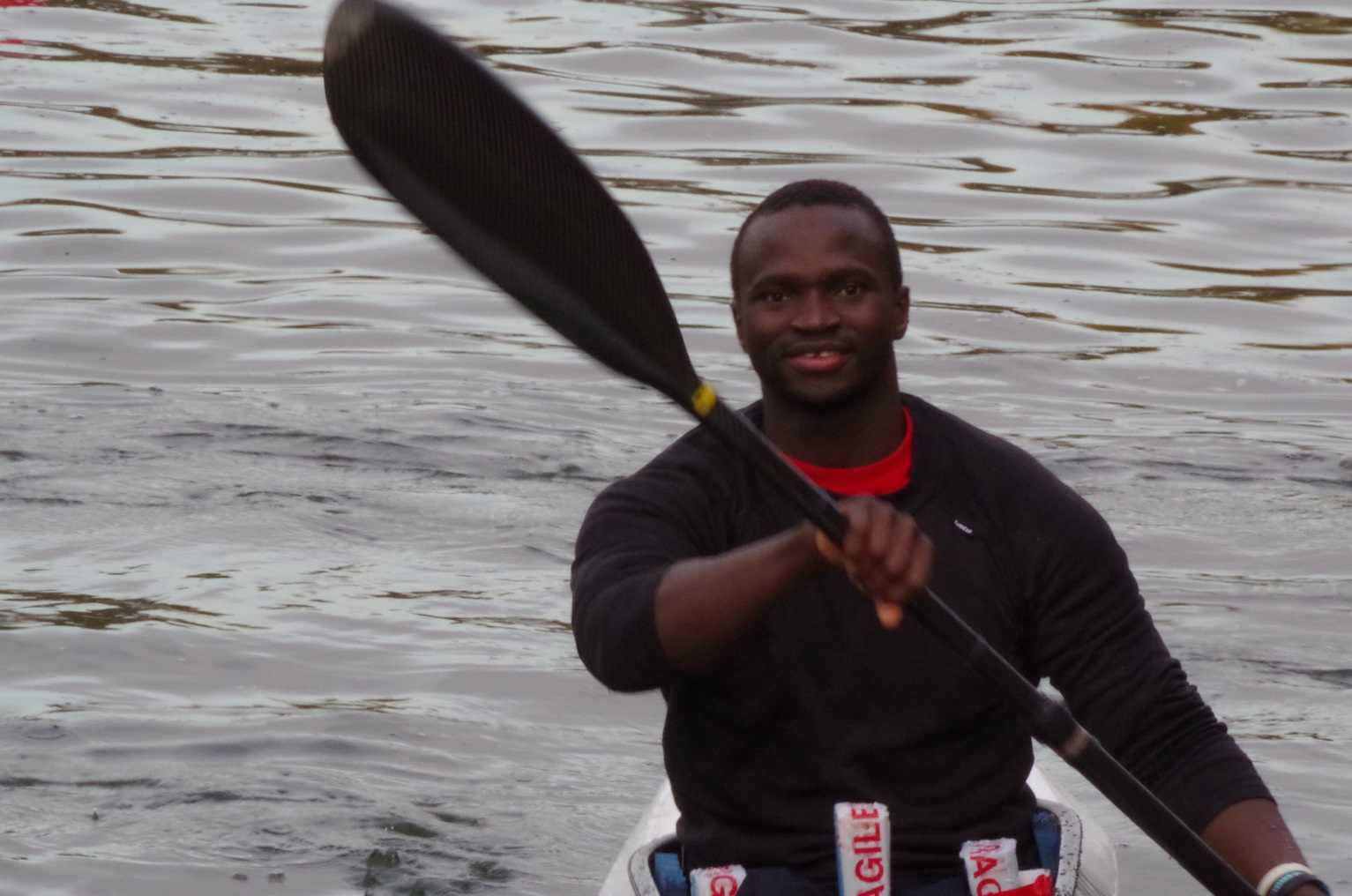 Место проведения 1
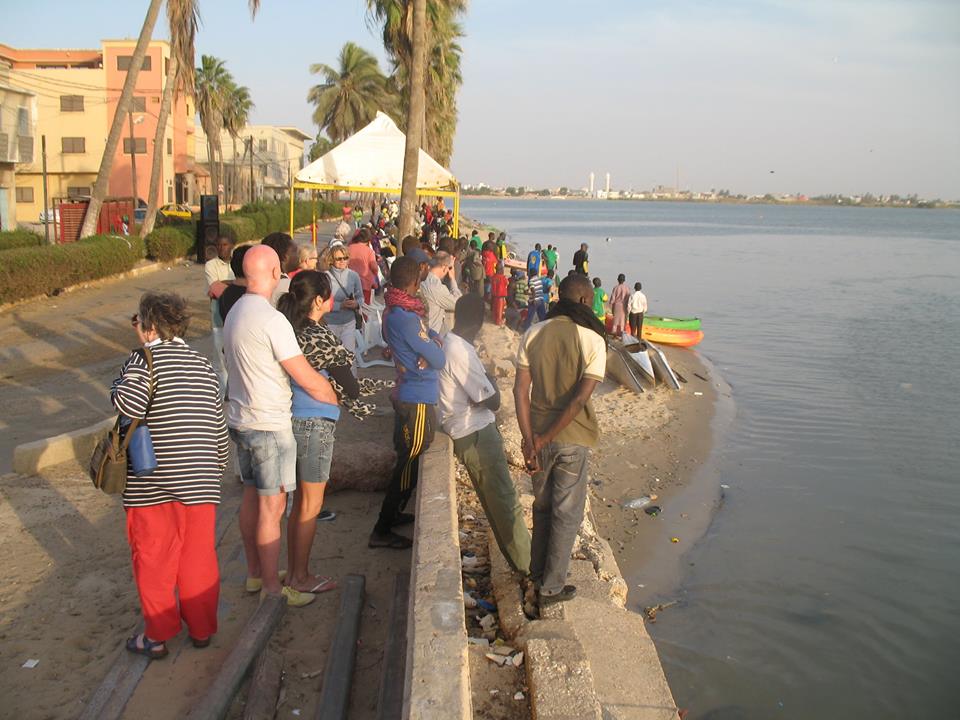 Любое место с ровным уровнем воды: река, озеро, лагуна…
Соревновательный канал:
Длиной 200 м, по прямой. Одна стартовая линия и одна финишная линия, обозначенные 4 буями
Место проведения 2
8 или 9 линий обозначенные буями через каждые 10 м
Шириной 9 м
Автоматическая стартоваясистема с командами:На старт… Внимание… Марш
Расстояние до финишной линии 200 м
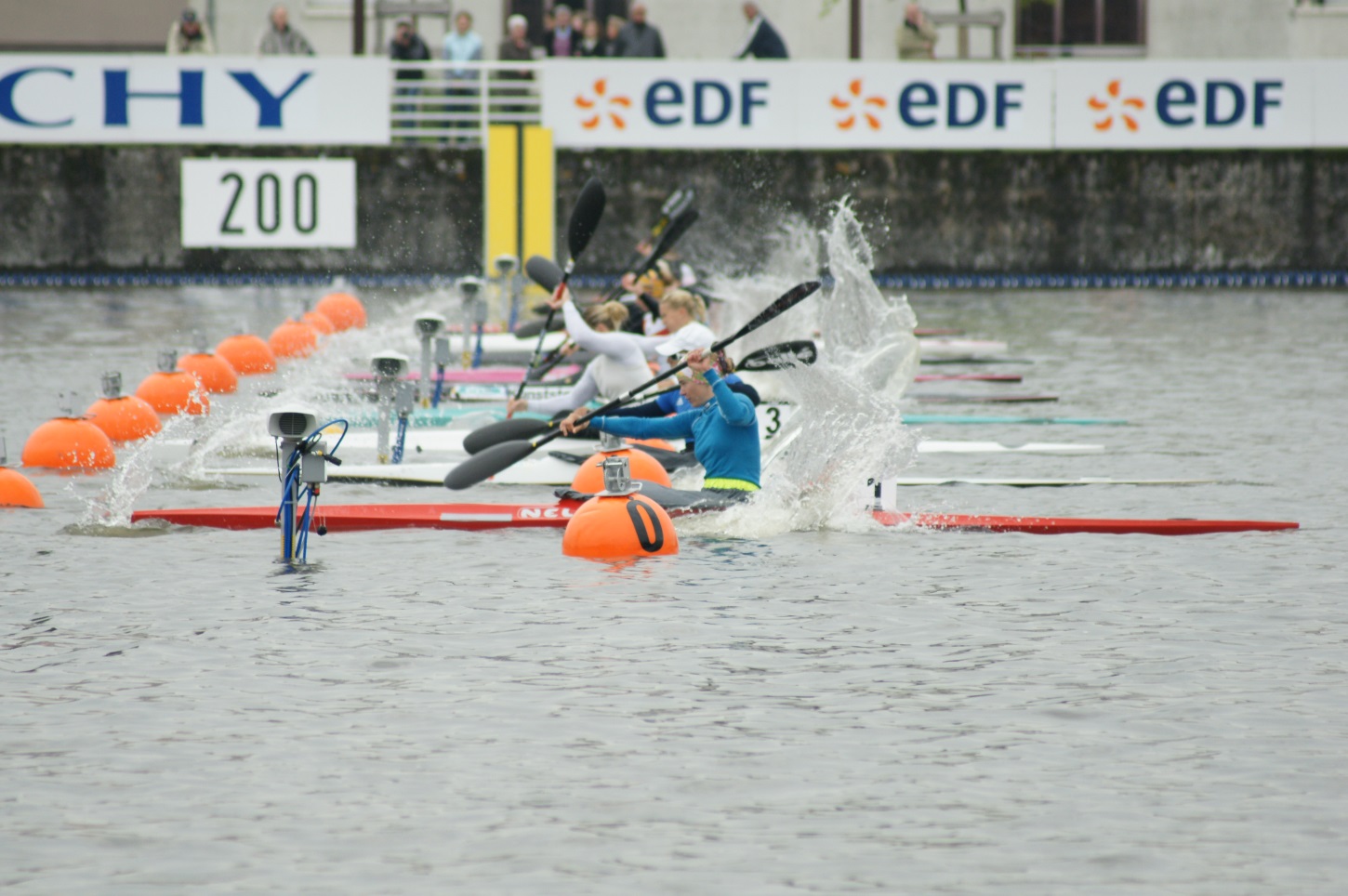 Лодки: байдарка = K1
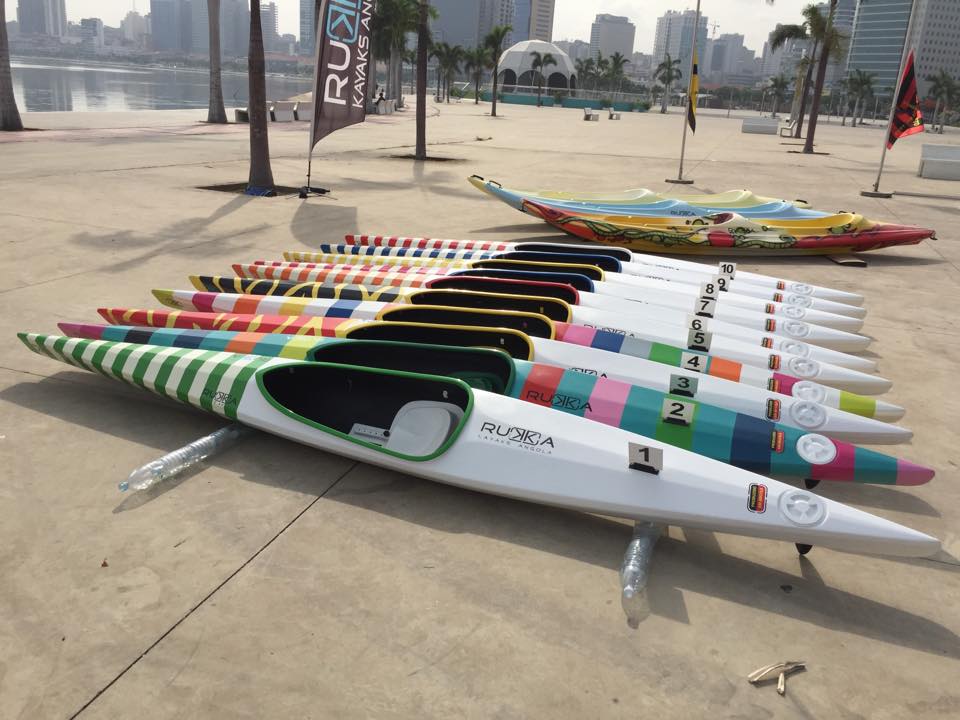 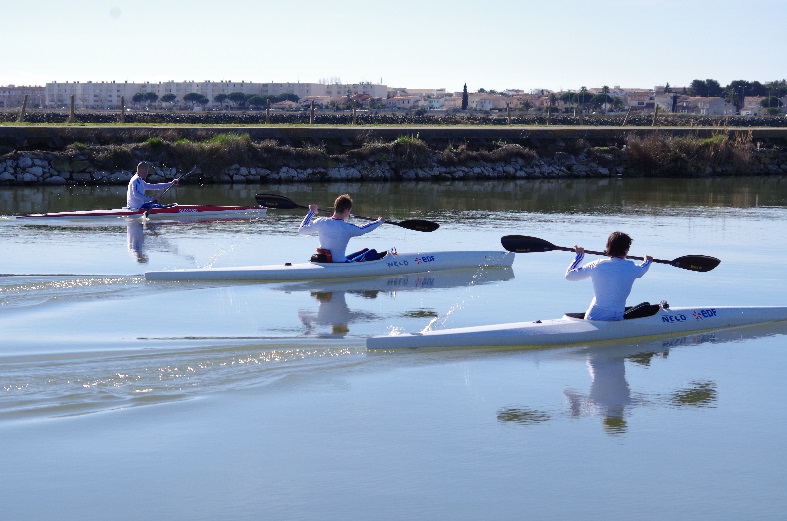 Лодки: аутригер = V1
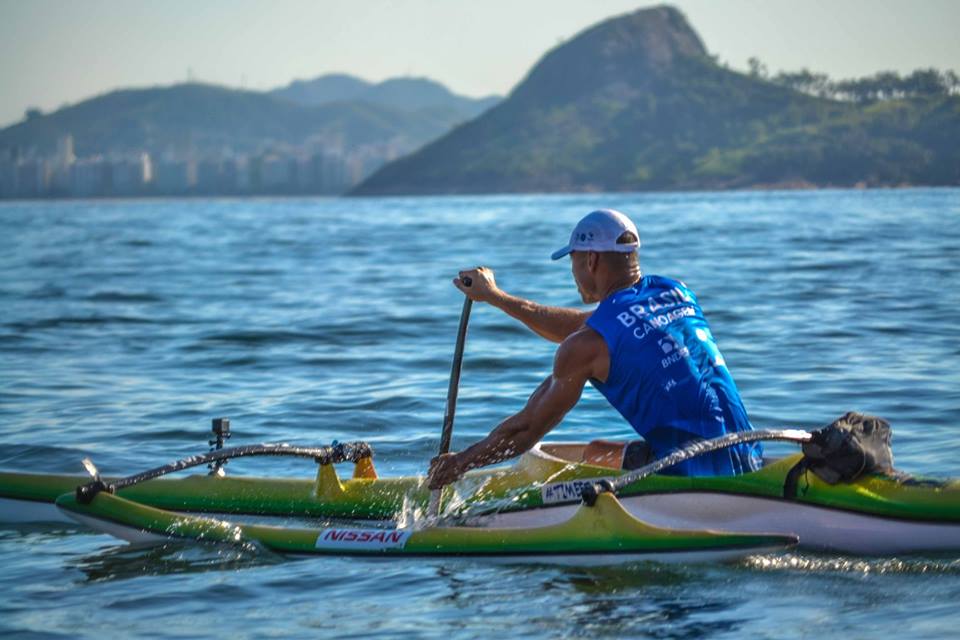 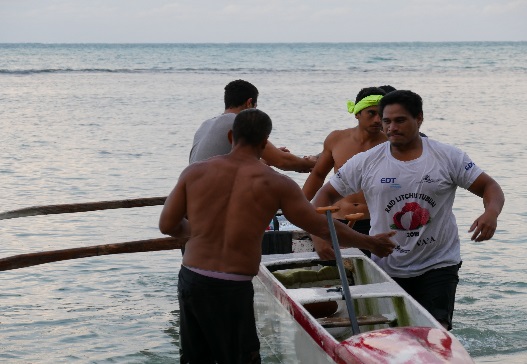 Boat regulations
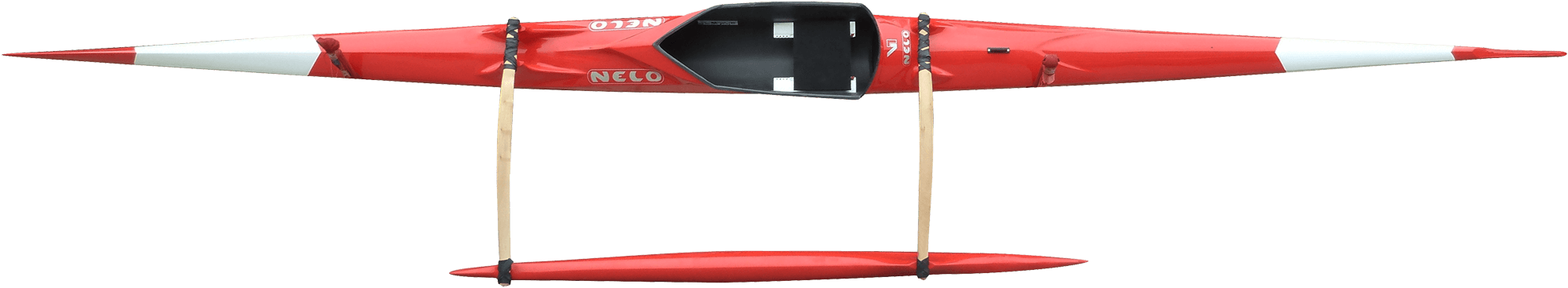 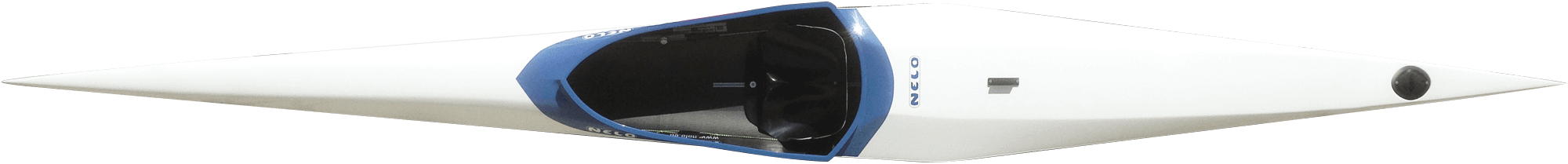 Байдарочное весло: двухлопастная плоская или в форме крыла
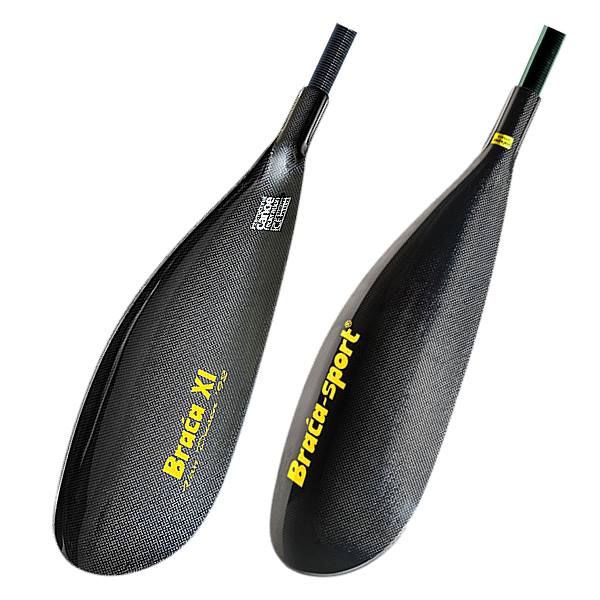 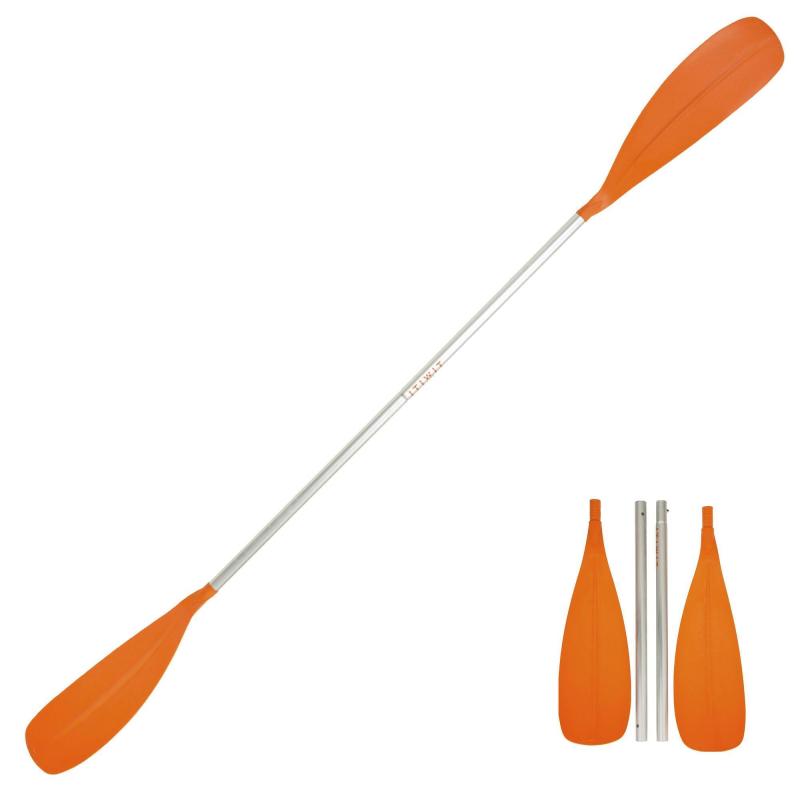 Весло для аутригера: однолопастное (таитянское или канойное)
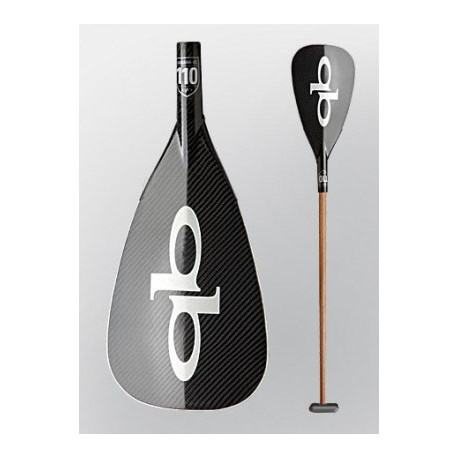 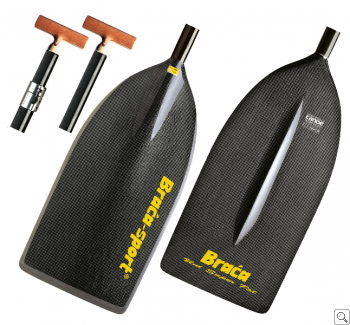 Приспособления, чтобы поместиться в лодке и передать мощность
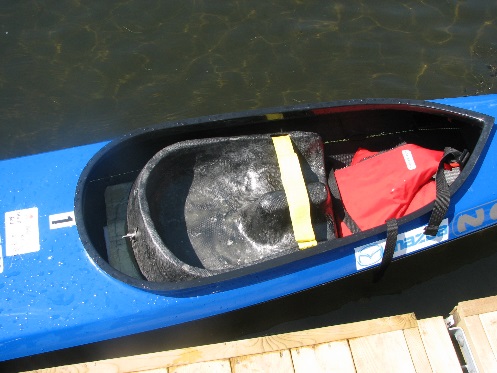 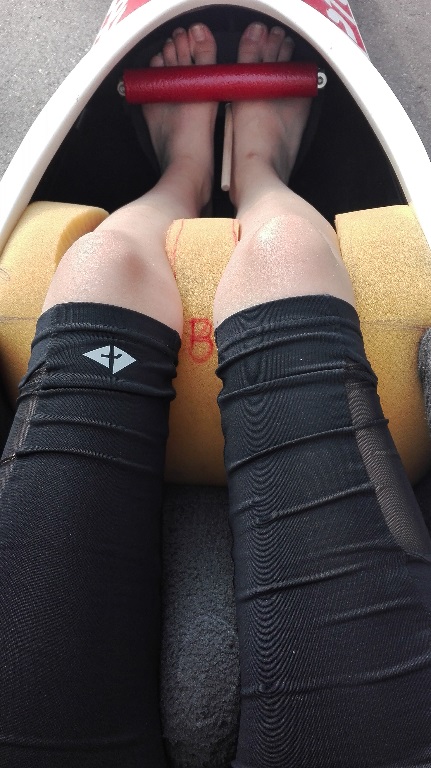 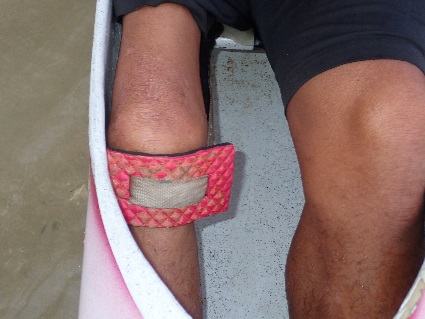 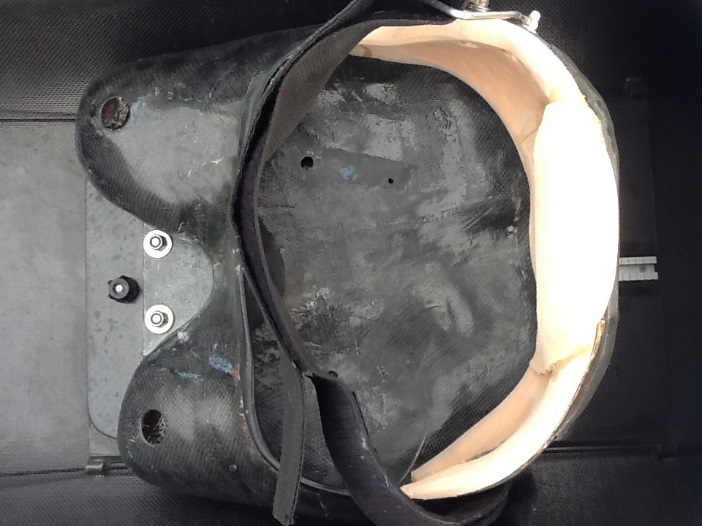 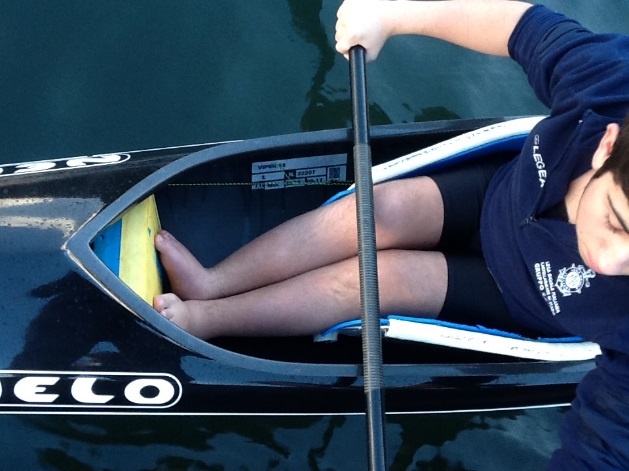 Как начать: гребля - это распространенное времяпрепровождение во всем мире ...
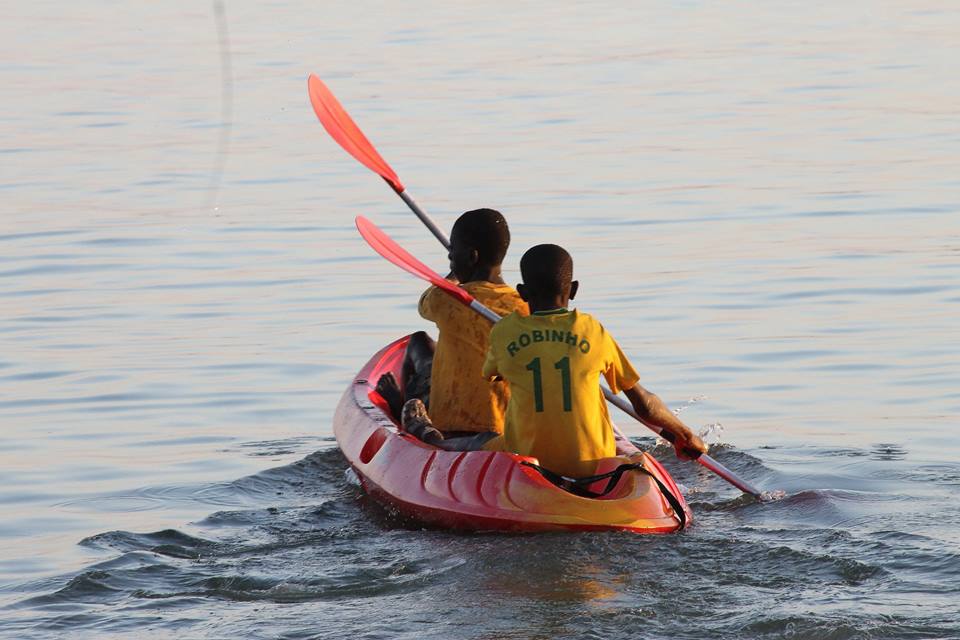 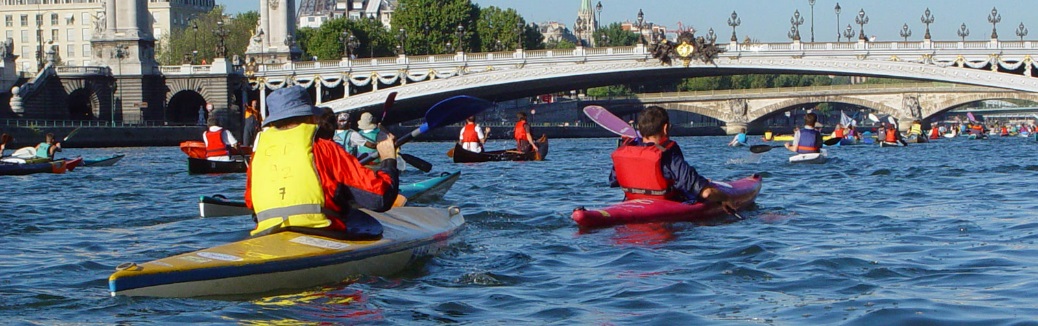 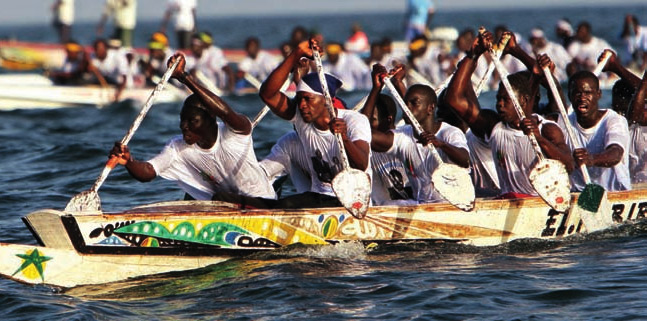 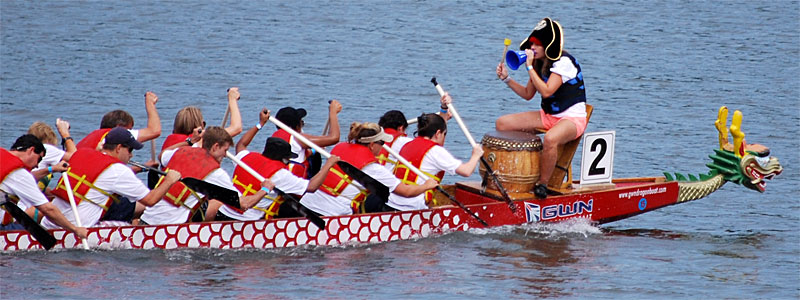 Техника ПАРАКАНОЕ
Параканое следует тем же биомеханическим правилам.
Ключевым моментом является то, как вписаться в лодку, почувствовать баланс, как передать силу с помощью моих способностей
Не стесняйтесь использовать стабилизированные лодки, лодки своей команды и потратить время, чтобы изучить «хорошую» технику перед использованием «паралимпийского стандарта»
С параканое, получайте удовольствие, улучшайте свои способности и чувствуйте скорость на воде!
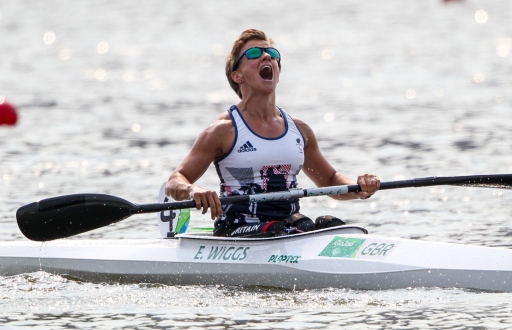